Acts 24:22-27
22 But when Felix heard these things, having more accurate knowledge of the Way, he adjourned the proceedings and said, when Lysias the commander comes down, I will make a decision on your case. 23 So he commanded the centurion to keep Paul and to let him have liberty, and told him not to forbid any of his friends to provide for or visit him. 24 And after some days, when Felix came with his wife Drusilla, who was Jewish, he sent for Paul and heard him concerning the faith in Christ. 25 Now as he reasoned about righteousness, self-control, and the judgment to come, Felix was afraid and answered, go away for now; when I have a convenient time I will call for you. 26 Meanwhile he also hoped that money would be given him by Paul, that he might release him. Therefore he sent for him more often and conversed with him. 27 But after two years Porcius Festus succeeded Felix; and Felix, wanting to do the Jews a favor, left Paul bound.
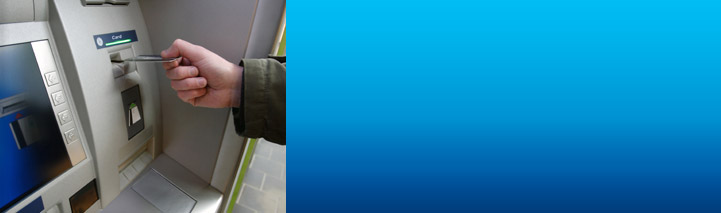 Conveniences
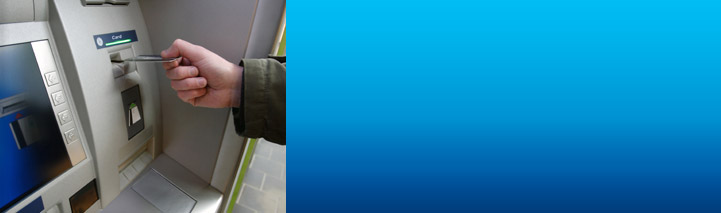 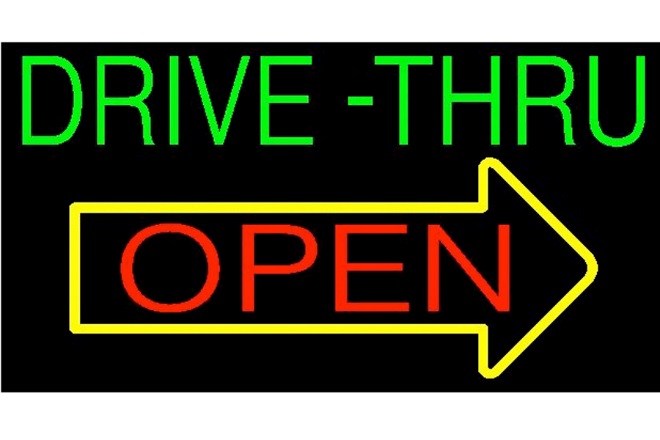 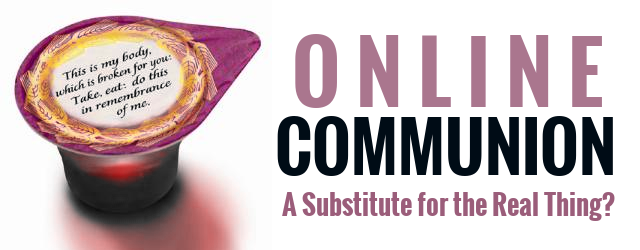 Food cooked on electric/gas stove instead of a wood stove

Milk from a carton instead of milking ole Jersey

Butter from a package instead of a butter churn

Water from a tap instead of a bucket from the spring

Refrigerators, freezers, microwaves, electric can openers, etc.
Bank
 Cleaners
 Pharmacy
 Fast Food
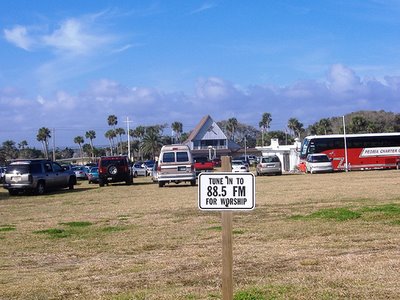 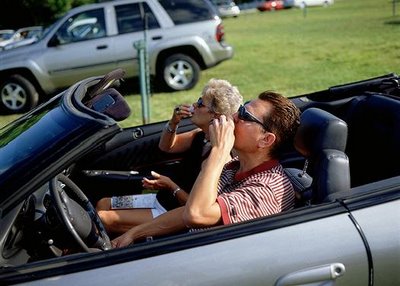 Convenience for the Busy Believer
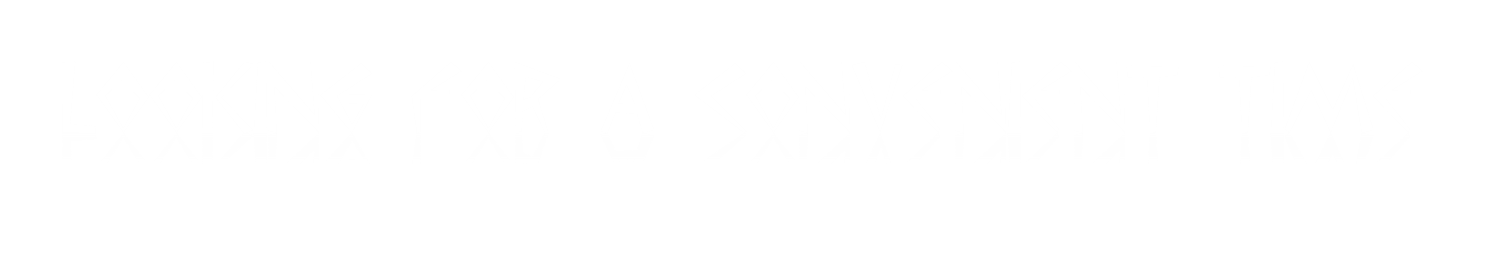 Antonius Felix
(Procurator of Judea, 53-60 AD)
Josephus [he was cruel, corrupt, covetous and incompetent]. 
Married three times.
Drusilla
(Felix’s Jewish wife)
Daughter of Herod Agrippa I.
Married at age 14 to Azizus, king of Syria.
Deserted Azizus to marry Felix.
Felix & Drusilla had one son.
Apostle Paul
The Road to Felix
Arrested in the Temple (Ac 21:26-36)

Paul invokes his Roman citizenship and makes a passionate defense (Ac 21:37-22:30)

He divided the Sanhedrin (Ac 23:1-10)

A Plot to kill Paul is uncovered (Ac 23:22)

He is sent to Felix for trial (Ac 23:26-34)

Accusations are made against Paul to Felix (Ac 24:1-9)

Paul makes his defense (Ac 24:10-21)

Felix delays his decision (Ac 24:22-23)
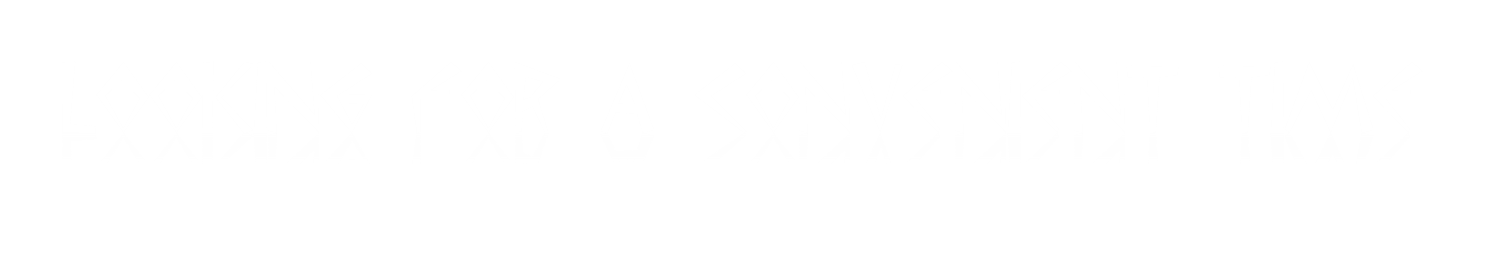 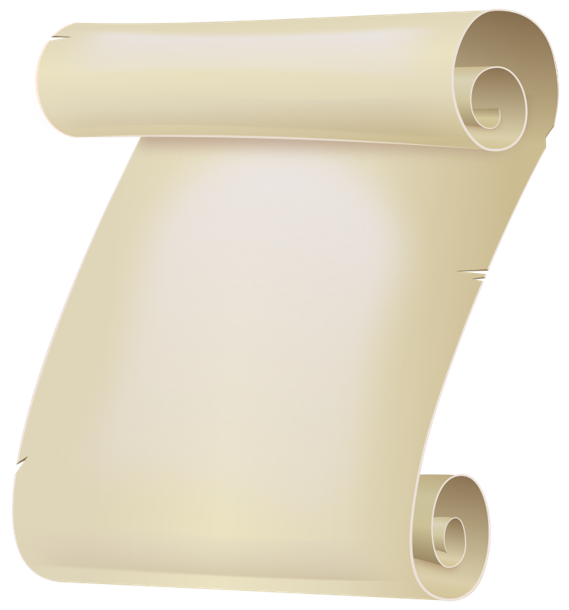 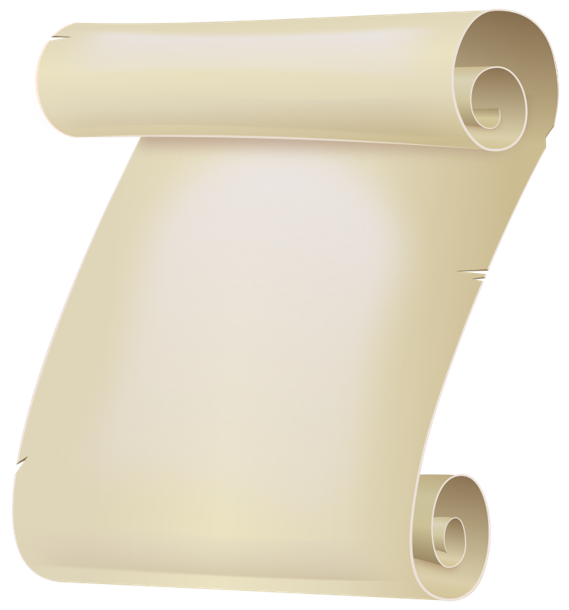 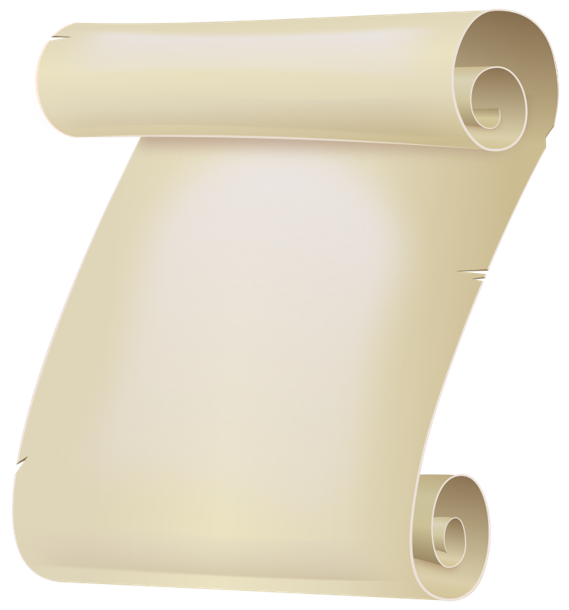 Apostle Paul
Discussing his faith in Christ (vs 24).
Don’t have ALL he said—but we have the essence of his message.
Three major points . . .
Coming Judgment
Righteousness
Self-Control
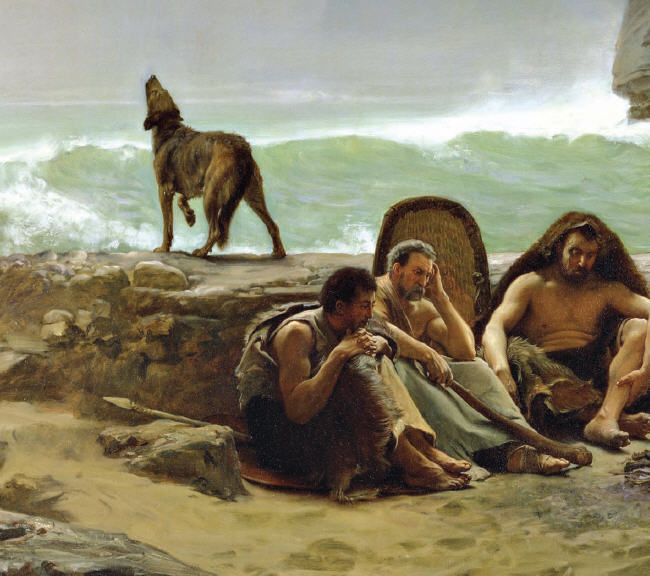 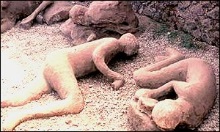 Drusilla & son perished in the
eruption of Mount Vesuvius
Felix: Exiled to Gaul, where he died
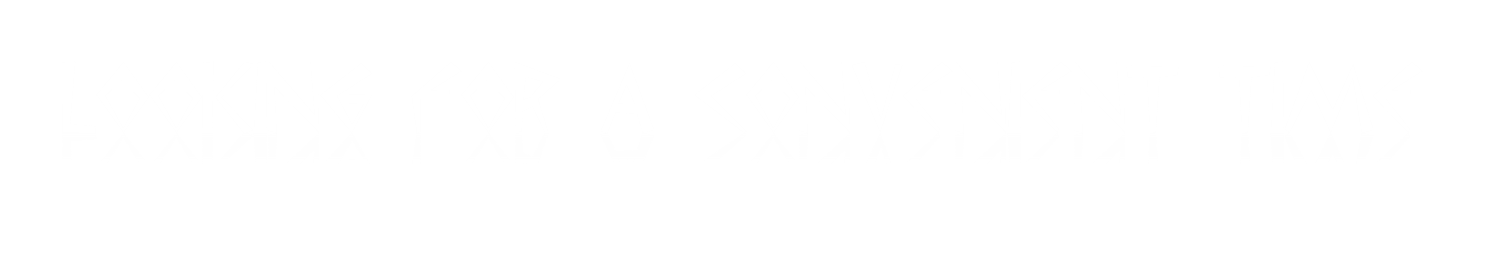 . . . deadens the urgency of the message

. . . soothes the fears

. . . diminishes the sin

. . . hardens the heart

. . . produces a convenient religion
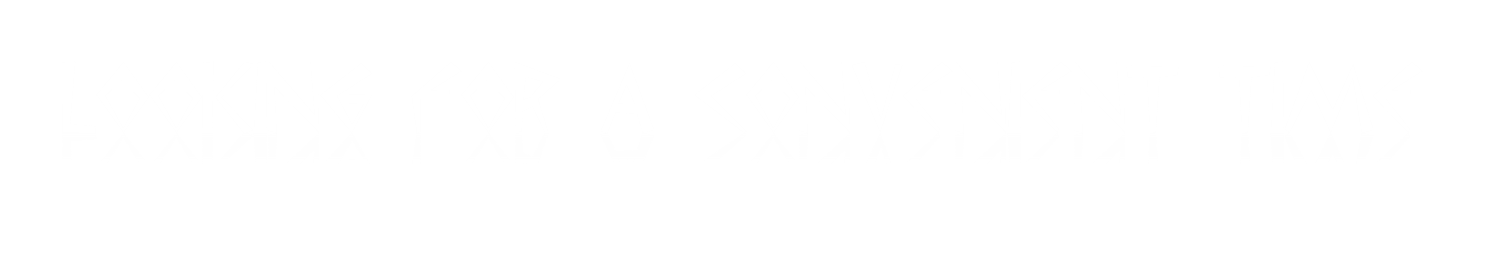 Rich Young Ruler never found the time (Matt 19:22)

The Scribe never found the time (Mk 12:34)

King Agrippa never found the time (Ac 26:28)

Felix never found the time (Ac 24:25)

What about YOU? (2 Cor 6:2)